WIMAS-2 Active branches, 6 May 2020
Thomas Jonsson
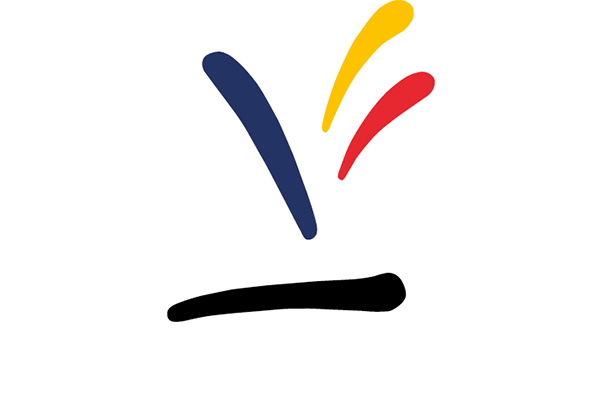 Active branches
New active branches
negativeValues: Ensure temperatures and densities are not negative of too small and report error whenever anything is modified.
Te, Ti, ne, ni equations
quasi-neutrality
Abort if input values are unacceptably small.
More testing needed. Also, requires a new workflow and updated param-files.

Old active branches
IPramp (Jorge), revisedImpurity (Denis), obsolescentIDSfields and pinchVelocity (Thomas)

Merged branches
fillSummary:  Fill more data into summary IDS.
psiEqError:  Calculate error-estimate after psi=psi-psi(1)
Concave & convex psi: relative error calculated from psi+1 & psi-1.
Thus, psi never approaches zero, where small absolute error give largerelative errors.
etsInitProfiles:  quasi-neutrality and minimum values in the ets_init.
2
Latest ets-init xml interface (in ETS6ec2.xml)
3